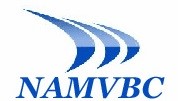 Fall Workshop
September 22, 2022
Labor & Parts Warranty Reimbursement

Matthew F. Singer, Esq.
Ginger B. Boyd, Esq.
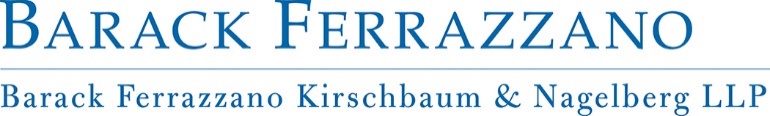 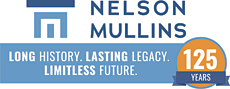 Agenda
Warranty 101 and Addressing Reimbursement Increase Requests

Select Legislative Updates

OTA Compensation Under Warranty Reimbursement Statutes

Reimbursement issues under routine maintenance plans
2
Why is this Important?
3
Costs
Ongoing cost.


Inflationary and staffing pressures.


Dealers beginning to exercise rights.


Dealers continuing to exercise rights.
4
Rise of Third-Party Vendors
Actively solicit dealers


Take a cut of increases


Goal is to maximize
5
General Principles:  Components
Two Components:

Labor reimbursement – reimbursement at an hourly dollar rate for time spent by a technician performing warranty repairs.

Part reimbursement – reimbursement for the parts utilized in warranty repairs.
General Principles:  Pertinent Guidelines
Most Common Source:  State law.

Possibly Relevant:  Dealer Agreement and related documents.
General Principles:  No Such Thing as a Free Lunch
IF YOU REQUIRE WORK, YOU MUST PAY FOR IT.

Example – Texas requires that a manufacturer or distributor must “fairly and adequately compensate its dealers for warranty work.”  Tex. Occ. Code § 2301.402(a).

What does this mean?
General Principles:  Retail Rates
Rates are typically required to be “retail rates.” 

Example –Tex. Occ. Code § 2301.402(b) (“may not pay or reimburse a dealer an amount of money for warranty work that is less than the amount the dealer charges a retail customer for similar nonwarranty work”)
9
General Principles:  Application Process
Dealer Submission – typically 100 sequential non-warranty repair orders or all non-warranty repair orders.

Calculations Based Upon Data.

What is meant by “non-warranty?” 

Exclusions?

Average of repair order values.

CAVEAT:  Don’t forget about your dealer agreement or related documents.
Responding:  Establish Process
Written process or flow chart indicating manners requests are handled.

Specific timeframes on addressing issues.

Guidance on when to involve legal.
11
Responding:  Benefits of Established Process
Leads to timely responses.

Leads to responses in writing, not verbally.

Leads to fully articulated positions. 

Leads to exercising all rights a manufacturer may have under a statute.  

Leads to statutory landmines being avoided.
12
Responding
Agree or Disagree?
13
Responding:  Potential Grounds
Full Submission?

Math errors?

Inclusion of repairs that should be excluded?

Evidence of gaming the system?
14
Case Study No. 1
Rates: 

Current - $138 per hour and 55% parts markup.

Requested - $159 per hour and 102% parts markup.
Case Study No. 1
Incorrect math.

Requested labor rate did not conform with historical rates.

Discounts weren’t discounts.
16
Case Study No. 1
RESULTED IN COST SAVINGS
 OF APPROXIMATELY $190,000 PER YEAR
17
Case Study No. 2
Rates: 

Current – ~49% parts markup.

Requested – ~88% parts markup.
Case Study No. 2
Included items that were excluded under statute.


Temporary blip.


Requested additional repair orders.
Case Study No. 2
RESULTED IN COST SAVINGS 
OF APPROXIMATELY $80,000 PER YEAR
20
Evolution of State Laws Related to Reimbursements Rates
Recent trend started in California

Other states who have recently updated their laws

Alabama, Arkansas, Illinois, Louisiana, Mississippi, Montana, South Carolina, Virginia, West Virginia

Recent changes increase the inconsistency in state laws
Illinois (eff. January 1, 2022)
Parts
Dealers are now able to charge the retail rate for warranty parts. 
Reimbursement for entire engine assemblies and entire transmission assemblies is set at a standard 30% markup.
The reimbursement formula has been expanded: Retail Rate = Price (1 + Av. %age Markup)
Time
Allowance must be at least equal to the time allowance for retail customers for the same work.
Factory time guide replaced with an extended warranty time guide agreed to by the manufacturer and the dealer.
If the parties cannot agree then the time allowance is equal to the manufacturer’s time guide multiplied by 1.5.
Diagnostic time, including call time and on hold time with technical assistance centers, is compensable
Labor Rates
Now defined as the same effective labor rate that the dealer charges for customer-pay repairs. 
Diagnostic time, including communication and on-hold time with a manufacturer’s technical service hotline is compensable at the dealer’s warranty labor rate.
Montana (eff. April 29, 2022)
(i) the motor vehicle franchisor shall reimburse the motor vehicle franchisee for the labor as rendered, using the franchisor's labor time guide or the labor time guide used by the dealer for labor furnished other than pursuant to warranty, at the dealer's election, and for parts and supplies, including but not limited to engine, transmission, and other parts assemblies, as furnished, in an amount equal to the prevailing retail rate charged by the franchisee for the labor or the prevailing retail markup charged by the franchisee for the parts and supplies in circumstances in which the labor is rendered or the parts and supplies are furnished other than pursuant to warranty;
Developments Relating to OTAs
What Are OTAs?
Firmware or software updates.

Correct defects or add functionality.
25
Are They Compensable?
Dealer involvement?

Statutory reimbursement definitions.

What Does Your Warranty Say?
Software exclusions?
Licensing agreements?
26
Virginia Law (eff. July 1, 2022)
“Fail to fully compensate its motor vehicle dealers licensed in the Commonwealth for recall or warranty parts, work, and service . . . .Failure to provide compensation consistent with this section to a dealer for assistance requested by a customer whose vehicle was subjected to an over the air or remote change, repair, or update to any part, system, accessory, or function by the vehicle manufacturer or distributor and performed at the dealership to satisfy the customer shall be considered a violation of this subsection.”

Va. Code Section 46.2-1571(B)(5).
27
West Virginia Law (eff. June 10, 2022)
“Provide compensation to a new motor vehicle dealer for assistance requested by a customer whose vehicle was subjected to an over the air or remote change, repair, or update to any part, system, accessory, or function by the vehicle manufacturer or distributor and performed at the dealership to satisfy the customer.”
W. Va. Code § 17A-6A-8a(a)(4)
28
Complementary Routine Maintenance Programs
Are dealers entitled to reimbursement as a warranty program?

Some states specifically exclude routine maintenance such as oil changes and tire rotations

Other states are silent as to exclusions
QUESTIONS?
30